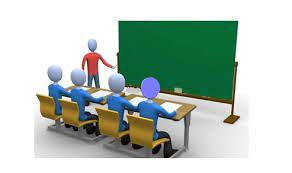 التطبيق الميداني مبادى وسلوك

اعداد 
أ.م.د ميساء نديم احمد
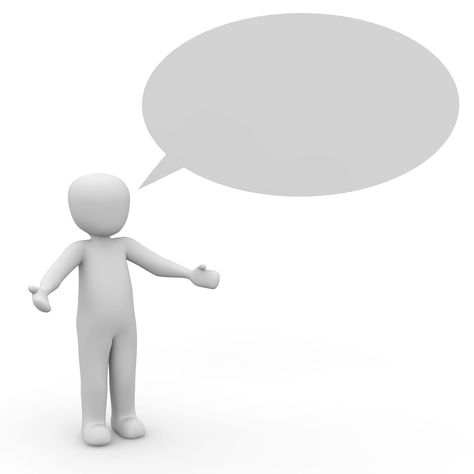 مفهوم التطبيق الميداني :هي فترة من التدريب الموجه يقضيها الطالب في احدى الهيئات تحت اشراف وتوجيه علمي وتربوي لتطبيق ما تعلمهٌ من مهارات في مجال طرائق التدريس .
كما يعرف بانه عباره عن كل الخبرات التعليميه والتربويه التي يتعرض لها الفرد،سواء في الجامعات اومعاهد المعلمين او الهيئات العلمية المماثلة التي تساهم في اعداده كمدرس جيد للتربية الرياضية.
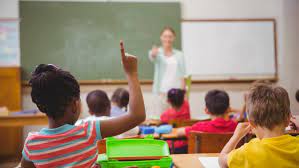 فالمعلم ادن هو جحر الزاوية في العاملة التربية والمسؤول عن اثمن ثروة يمتلكها المجتمع وهي افرادهُ، ولكي يقوم المعلم بدوره التربي التعليمي ، ويسهم في تقويم الامة وصناعة مستقبلها ، فامن المهم ان يعد هدا المعلم الاعداد الكامل حتى يستطيع ان يؤادي دورهو وينقل رسالتهٌ للاجيال القادمة .
ونظراً للدور الحيوي الدي يقوم به معلم التربية الرياضية، فا لقد كان من اكثر الضروريات اهمية هي العناية التامة والكاملة باعدادهٌ وتأهيله تاهيلاعلمياً وتربياً يضعهٌ في المكانة المرمقة واللائقة لتحمل مسؤولياتهُ في اعداد جيل صالح .
ويهدف التطبيق الميداني الى تزويد الطالب بالمعارف والخبرات الازمة لممارسة مهنة التدريس ولك من خلل مساعدتهم على ترجمة الاساليب النظرية التي يحصلون عليها داخل قاعة الدرس الى اساليب تطبيقية تسهم في حل مشكالتهم وتطوير طريقة تدريسهم
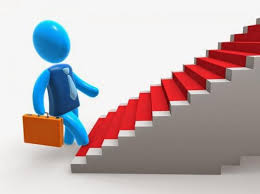 اهداف التطبيق الميداني
- اكتساب المهارات الزمة للقيام بتدريس داخل الصف.
- احداث تغيرات موجبة في شخصية الطالب المعلم.
- اكساب وتنميات الاتجاه الموجب نحو مهنة التدريس.
- التعرف على اوجه النشاطات المختلفة في المدرسة وممارستها .
- تطبيق الطالب المعلم للمواد الدراسية التي يتلقها في دراسته النظرية والعملية .
- تعود الطالب على تحمل المسؤلية والتصرف كمدرس تربية رياضية مسؤول عن عمله.
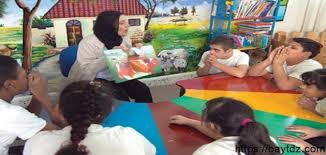 اهمية التطبيق الميداني (التربية العملية )
 
- توفير الخبرات التي تودي بالمعلم الطالب الى معرفة ومعالجة الفروق الفردية في قدرات التلاميد البدنية والمهارية .
- توفير الفرص التي تسمح للمعلم الطالب العمل مع التلاميد من كل الاعمار والمراحل الدراسية.
- توفير الخبرات التي تخلق للمعلم الطالب فرص تطبيق الكثير من الاساليب التعليمية وتطوير مهاراتهٌ التربوية ، حتى يصبح مؤهلاً للتعامل مع الكثر من المواقف بشكل مستقل 
- توفير خبرات تمكن المعلم الطالب من تعلم كيف يمكن للمدرسة والمجتمع ان يعملا معاً من خلل البرامج الرياضية.
- توفير الفرص التي تسمح للمعلم الطالب للمشاركة في تقييم التلاميد.
- توفير الخبرات التي يقوم من خلالها المعلم الطالب بخلق مواقف تعليمية تثير التفكير الهام عند المعلم.
الواجبات المسؤوليات اثناء ونهاية التطبيق الميداني 
 
اثناء التدريب
المباشرة في اول يوم تطبيق مقرر لها نمودج مباشرة طالبة متدربة .
- التوقيع يومياً في سجل الحضور والانصراف .
- القيام بالمهام التي تطلب منها ولمتوافقة مع الخطة التدريبة 
- في كال واجهة الطالبة المتدربة اي مشكلة، يرجى التواصل مع المشرفة الاكادمية .
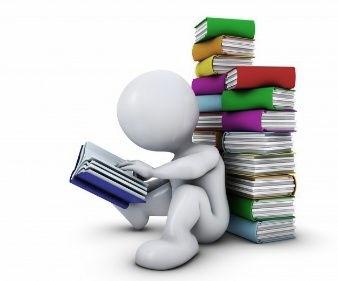 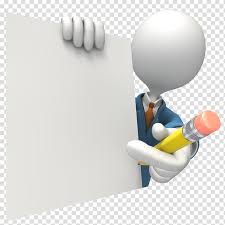 نهاية التدريب
بعد الانتهاء من التدريب ،على الطالبة المتدربة تسليم المشرفة المتطلبات التالية :
- ملف الانجاز (دفترالخطة التعليمية).
- استبانة تقيم الطالبة للجهة التدريبة.
- استبانة حول رائي الطالبة في التدريب.
- استلام الطالبة المتدربة استبانة من جهة التدريب بظرف مغلق يحتوي على تقيم الادارة لها وعدد زيارات المشرفة الاكادمية له.
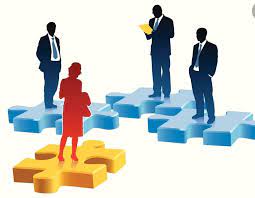 مهارات التطبيق الميداني (التربية العملية)
ان مهارات التربية العملية متعددة حسب هدف كل منها ، التدريس الخاصة باداء المعلم النظري التخطيطي قبل دخول الفصل الدراسي، وهناك مهارات تدريس ادائية التي يتضح من خللها سلوكيات المعلم اثناء التدريس، وهناك مهارات التقويم التي يتم من خلالها تقييم المعلم الداتي الاداءه السابق.
مهارات التخطيط:
ومن المهارات التي يجب التدريب عليها للتمكن من مهارت تخطيط الدرس :
تحديد مستو وخبرات التلامي السابقة ونموهم العقلي.
تحديد المواد والوسائل التعليمية المتوفرة للتدريس.
تحليل محتوى المادة العلمية للدرس.
صياغة استراتيجة اهداف التعلم.
مهارات التنفيد:
وتشمل طرق واساليب التدريس ووسائط تعليمية متنوعة منها:
التمهيد ـ استخدام الاسئلة ـ التعزيز.
استخدام الوسائل التعليمية ـ تنويع الحركات والصوت.
التقيد بالحصة الزمنية ـ تنسيق اجرائات تنفيد الدرس.
مهارات التقويم:
وتتضمن مهارات التقويم ما يلي :
تصميم واعداد ادوات التقويم المختلفة وجمع البيانات عن المتعلمين.
تشخيص نواحي القصور والقوة في العملية التعليمية .
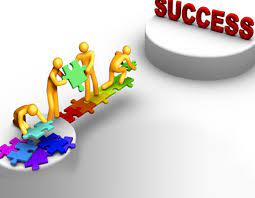 نصائح للمعلم الطالب : 
تدكر ان اداءك في برنامج التدريب سينعكس اثره على الكلية والجامعة وعليك في المستقبل. وسيعتمد تقيمك على مدة نجاحك في تقديم نفسك بصورة مهنية واحترافية تعكس جودة تعليمك والاخلاقيات المكتسبة لدي :ـ
احرص على ان يكون مكان تدريبك له علاقة وثيقة بمجال تخصصك.
حافظ على مواعيد الحضور والانصراف ، والمضهر العام ، والاخلاص فالعمل ،لانها تعكس بشكل كبير مدى جديتك ومهنيتك وتاكد على ان تتعمل مع جهة التدريب كاي موظف متفرغ لديهم.
الالتزام بالقوانين الخاصة بجهة التدريب من سريات المعلومات واخلاقيات المهنة.
استمع بعناية الى كافة التعليمات الخاصة بمهامك ، واحرص على طرح الاسئلة في حالة عدم المعرفة الى الموظف المختص.
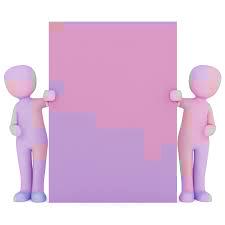 استكشف المجلات ت الصلة بهتمامك وزيارة الاقسام الاخرة لدى جهتك التدريبية من ما يوفر لديك تصوراً مستقبلياً بشان عملية توظيفك.
فا هنكى مالمناسبة وتعديلها لاحقاً في حالة تغير اي عمل او الغاءه.
بادر بجمع المعلومات عن وصف كل ما يتعلق بعملة تدريبك من مهام واعمال وتكاليف منوطة بك.
ناقش محتوى تقريرك مع مشرفك المباشر بجهة التدريب واطلب المساعدة منه.
بادر بتكوين شبكة اتصال وعلاقة داخل بيئة العمل تساعدك مستقبلياً في بحثك الوظيفي.
حافظ على اتصال دائم مع مشرفك الميداني واعلامه بتطوراتك وما توجه من مستجدات اولاً باول.
شكرا لحسن
 اصغائكم
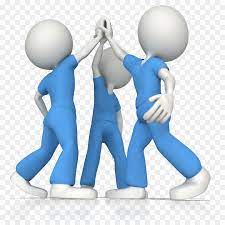